Numeracy strand: 
Using and interpreting time zones
Exercise
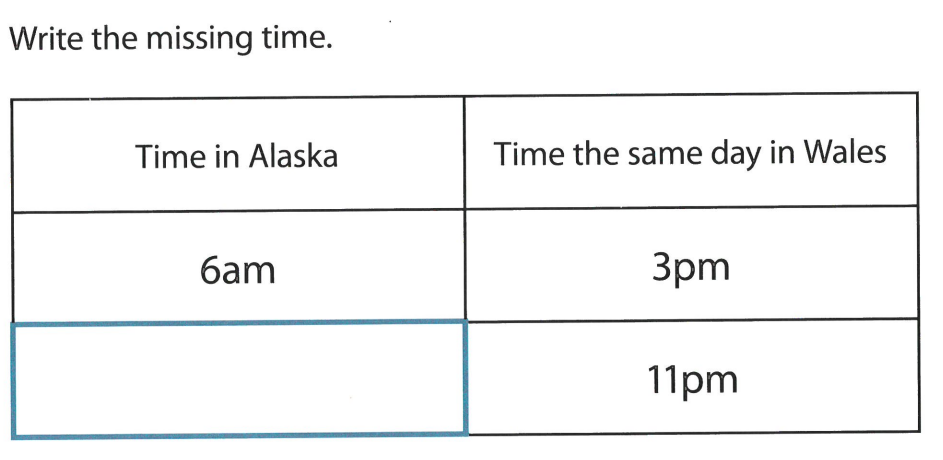